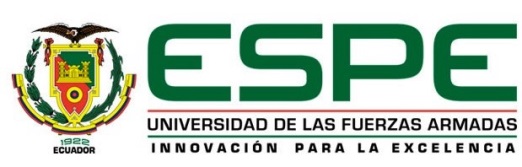 PROYECTO DE INVESTIGACIÓN
TEMA: PROPUESTA DE CREACIÓN DE UN MODELO DE GESTIÓN FINANCIERA PARA EL  GOBIERNO AUTOMO DESCENTRALIZADO PARROQUIAL RURAL “PICAIHUA” DE LA PROVINCIA DE TUNGURAHUA,  CANTON AMBATO
Director: Eco. Gustavo MoncayoAlumna: Melida Morales
PROPUESTA DE CREACIÓN DE UN MODELO DE GESTIÓN FINANCIERA PARA EL  GOBIERNO AUTÓMO DESCENTRALIZADO PARROQUIAL RURAL “PICAIHUA
Siglas
Gobierno Autónomo Descentralizado   - GAD
Código Orgánico de Organización Territorial, Autonomía y Descentralización – COOTAD
Plan Operativo  Anual   – POA
Plan de Desarrollo  y  Ordenamiento Territorial - PDOT
PLANTEAMIENTO Y FORMULACIÓN DEL PROBLEMA:
OBJETIVOS
General: 
Diseñar un modelo de Gestión Financiera para el Gobierno Autónomo Descentralizado Parroquial Rural “Picaihua”. 
Específicos: 
Analizar la situación actual en la que se encuentra el GAD 
Analizar la ejecución presupuestaria  del GAD Picaihua con el uso de herramientas financieras para establecer riesgos y fortalezas financieras
Evaluar y diagnosticar a través de métodos financieros al GAD Picaihua 
Elaborar un Modelo de Gestión Financiera del GAD Picaihua.
Emitir conclusiones y recomendaciones de aplicabilidad del modelo financiero propuesto de acuerdo al análisis efectuado.
GOBIERNO AUTÓNOMO DESCENTRALIZADO PARROQUIAL RURAL PICAIHUA
ANTECEDENTES  GENERALES
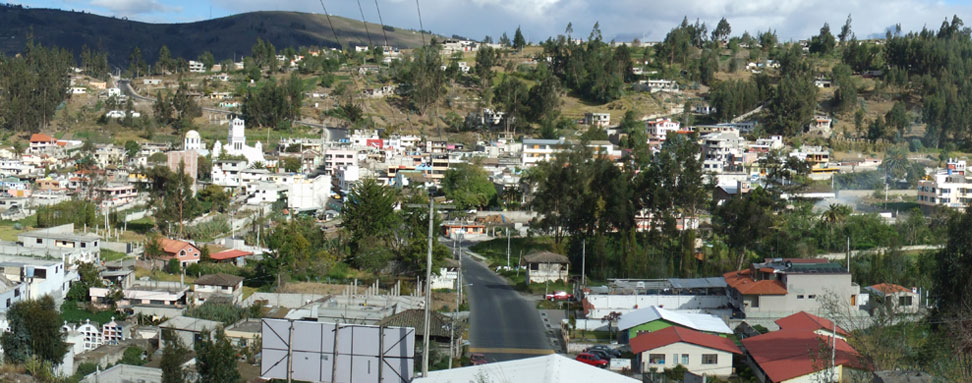 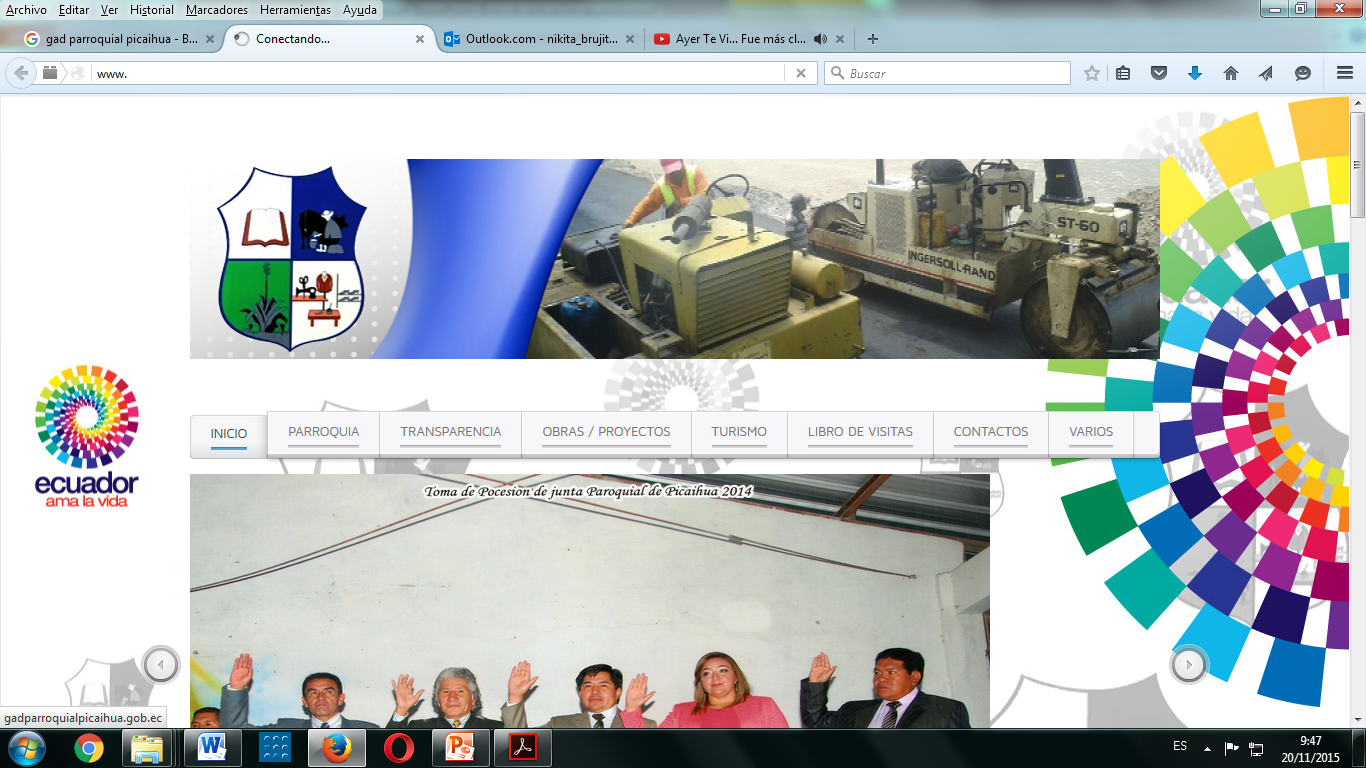 FILOSOFÍA
Misión  Descentralizar las actividades de desarrollo parroquial,  facilitar, promover, procesos y propuestas de desarrollo social sostenibles que nacen de la comunidad. 
 Visión : Ser una institución respetada, con los recursos necesarios para poder trabajar y gestionar  obras y proyectos, es decir brindar eficiente servicio a la comunidad en general.
  Objetivo Estratégico: Lograr que Picaihua, sea un territorio integrado e interconectado, con acceso a servicios básicos de calidad, de alta productividad agropecuaria e industrial, respetando la identidad cultural, con espacios recreativos que promueven las actividades deportivas y culturales, garantizando el uso sustentable del suelo, del agua y de los recursos naturales para generar oportunidades de trabajo equitativo, solidario y sostenible.
ANALISIS SITUACIONAL GAD PICAIHUA
FACTORES EXTERNOS
Inflación 





 Producto Interno Bruto -PIB
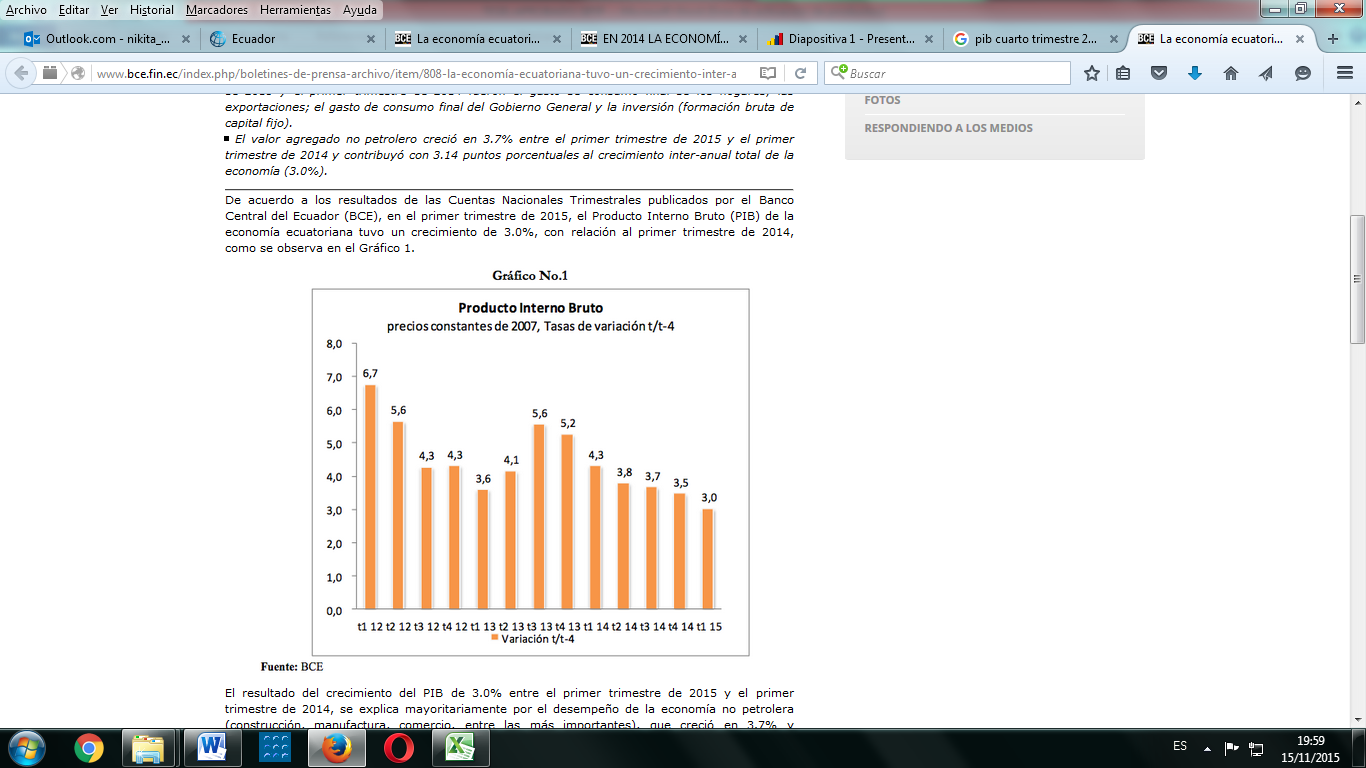 Tasas de Interés  





Canasta Básica
Asamblea Parroquial
Gobierno Parroquial
Consejo de Planificación
Comisiones Especiales
Presidencia
Vice - Presidencia
Vocales
Secretaria
Asesoría
Tesorería
Comisión de Educación y Deportes
Comisión de Ambiente y Cultura
Comisión de Obras Públicas
Comisión de Salud e Higiene
Comisión de Presupuestos
FACTORES INTERNOS
Administrativa:
Unidad Financiero: La secretaria- tesorera es la encargada de cumplir con las funciones en materia de recursos económicos y presupuesto. 
Obras y Proyectos
Paseo Ecológico Picaihua-cayapa: 
Presupuesto total: USD 92.060,00
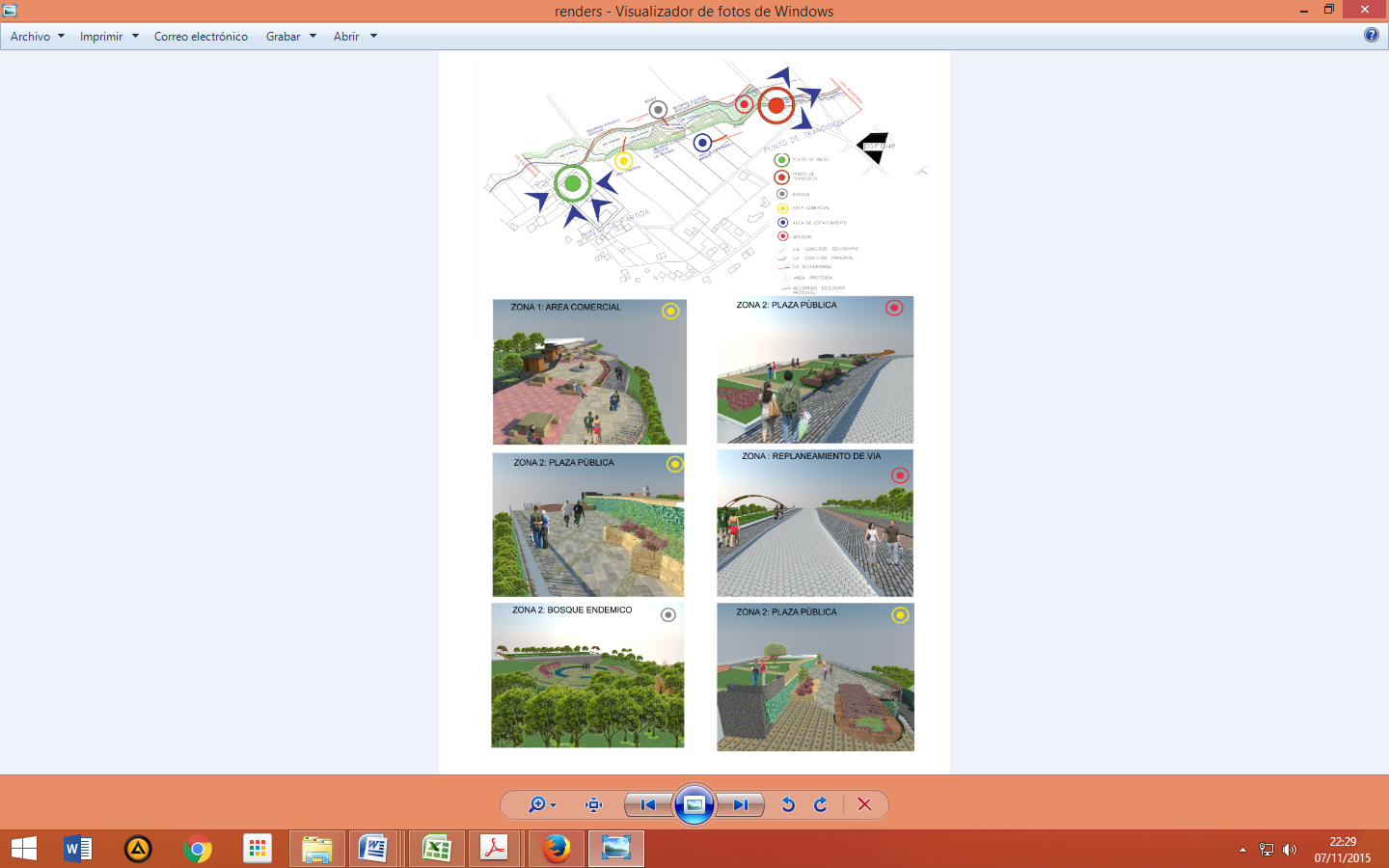 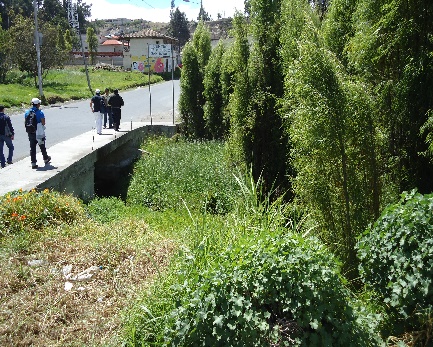 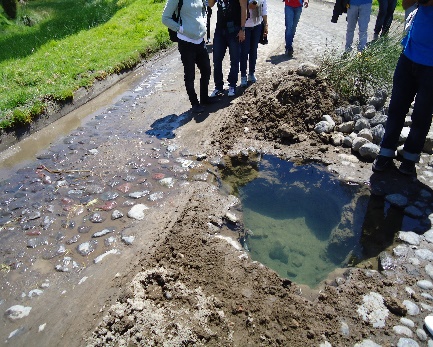 Casa Parroquial: Presupuesto Total: USD 306.436,16
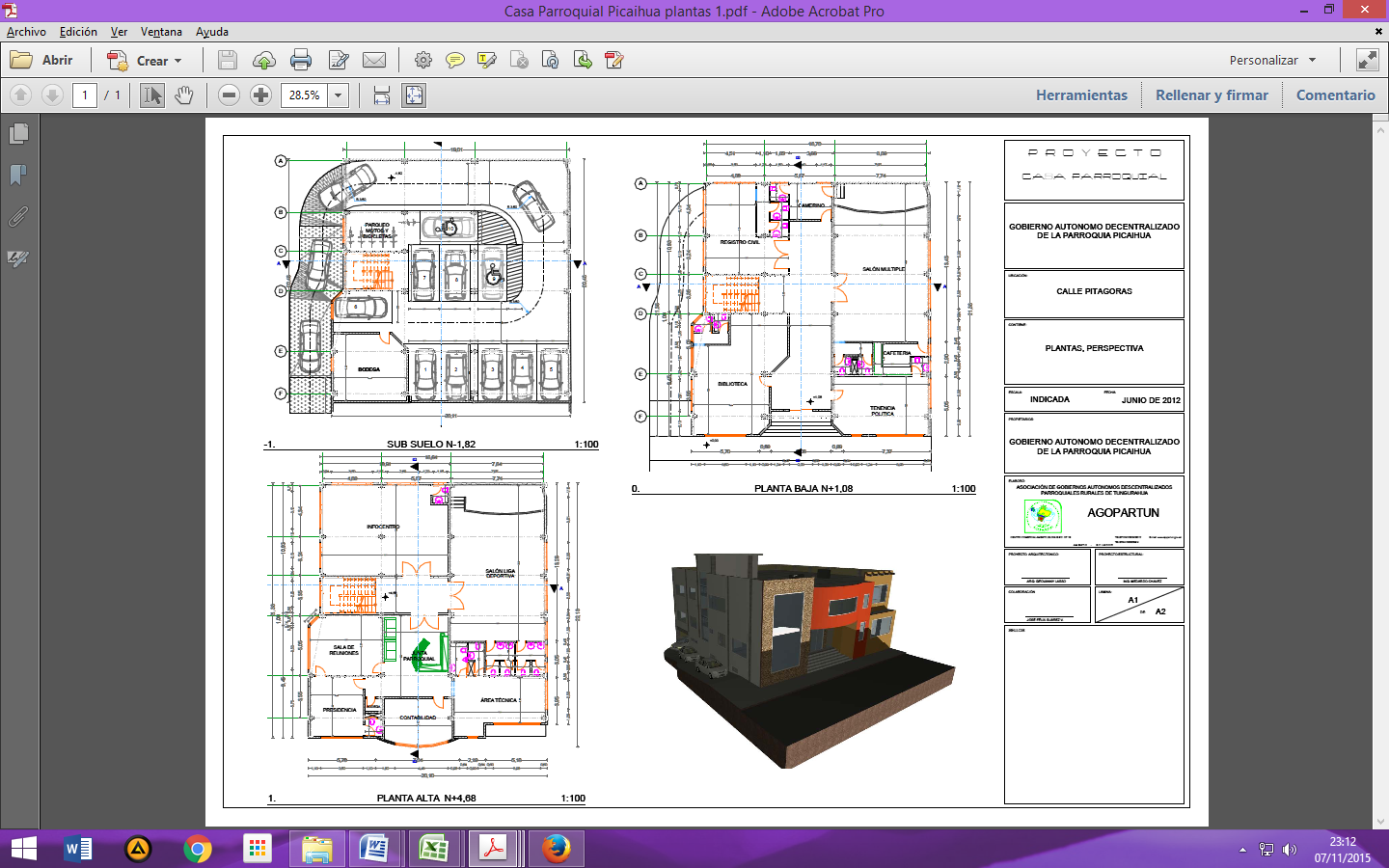 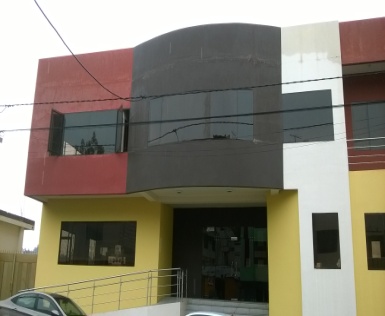 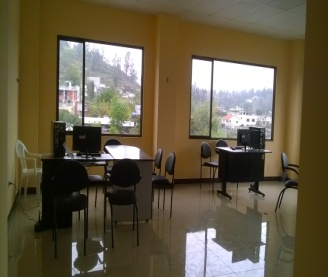 Análisis FODA
BASES FINANCIERAS
PRESUPUESTO
INGRESO				 	  GASTO
ESTADO DE SITUACIÓN FINANCIERA
ANÁLISIS FINANCIERO
ANALISI VERTICAL
  INGRESOS
GASTOS
ESTADO DE SITUACIÓN FINANCIERA
ANÁLISIS HORIZONTAL
INGRESOS
GASTOS
SITUACIÓN FINANCIERA
ANÁLISIS DE RAZONES FINANCIERAS
LIQUIDEZ:
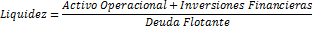 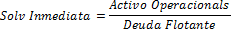 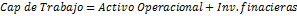 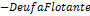 ENDEUDAMIENTO
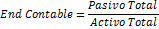 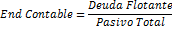 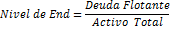 PROPUESTA DE UN MODELO DE GESTIÓN FINANCIERA
ESTRUCTURA
FINANCIERA 
2013-2014
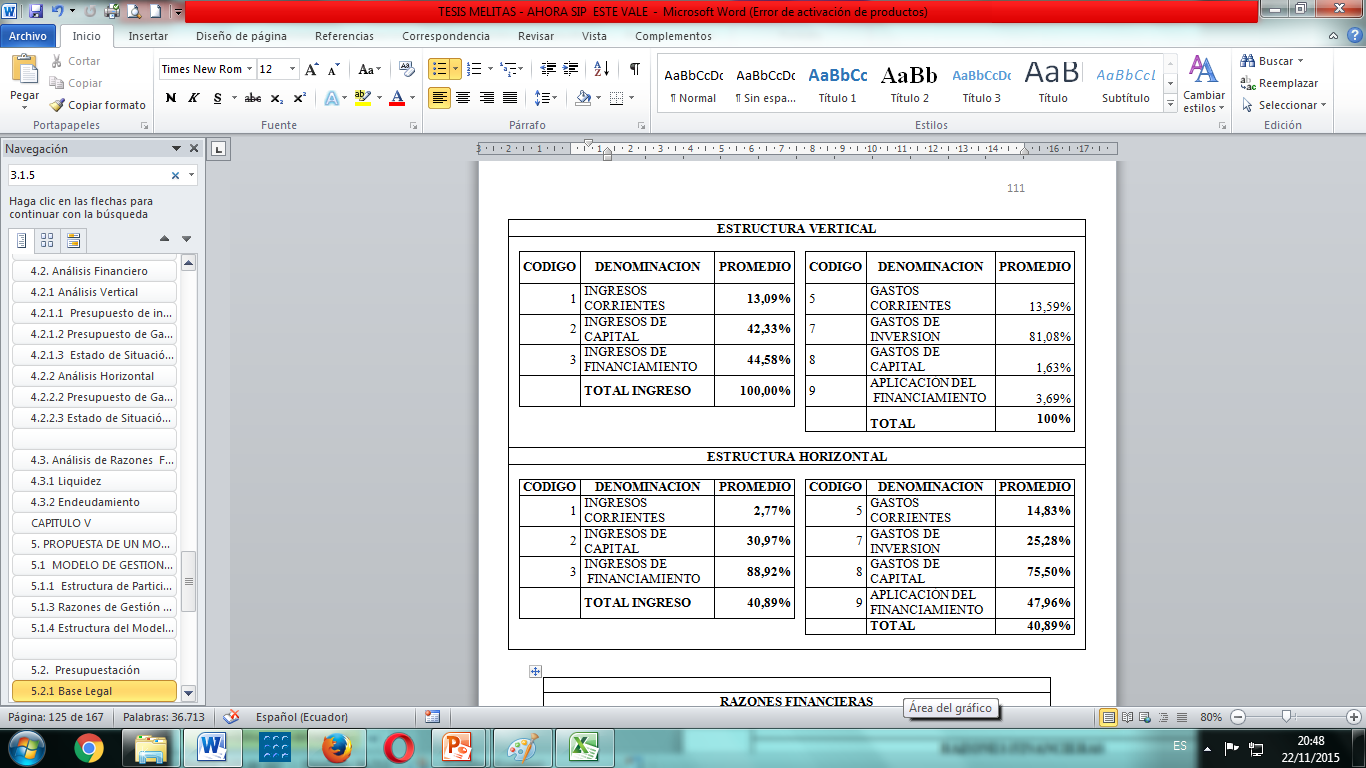 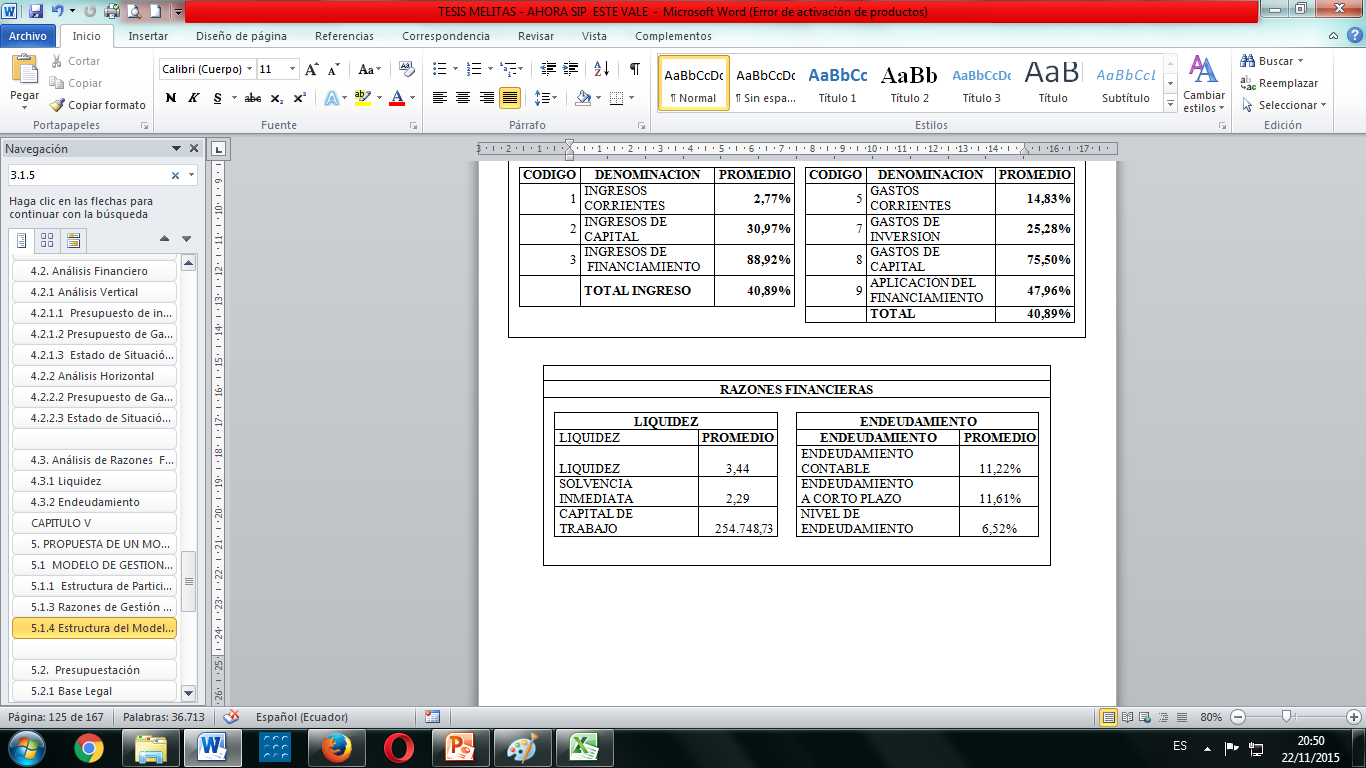 METAS
Incrementar los ingresos a la tasa de crecimiento anual del 40.89%. 
Mantener el crecimiento de Gasto Corriente en el factor de inflación anual. 
Incrementar la participación de gastos de Inversión para fortalecer la obra pública. 
Mantener la deuda en los mismos niveles de participación 
Cumplir con las metas, estrategias  y objetivos establecidos en la actualización del PDOT 2015 – 2019 – Picaihua
SUPUESTOS DE PRESUPUESTACIÓN
De acuerdo a información del Banco Central del Ecuador  se espera al 2016 que: la inflación  llegue al 3,7% anual y el PIB crezca en 3,8%
INGRESOS
Los ingresos corrientes crecen de acuerdo  al PIB esperado  del 3.8. %;
Los ingresos de capital suben en un  42.33% (dato Promedio vertical) anual; y 
los ingresos por financiamiento suben 44.83% (dato Promedio vertical). 
GASTOS
Los Gastos Corrientes  crecerán de acuerdo a la inflación del 3.7% anual
Los gastos financieros a la tasa PIB del 3.8% y 
Los gastos de inversión y de capital deben crecer en mayor proporción (por diferencia restante del ingreso total)
 Se toma como año base el presupuesto en ejecución 2015
PRESUPUESTO 2015
INGRESOS			   GASTOS
PRESUPUESTACIÓN
INGRESOS


GASTOS
ANÁLISIS
Variación Porcentual – Horizontal
Los ingresos crecen a un ritmo del 40.89% de acuerdo a los datos de análisis porcentual de los  años 2013-2014 los gastos corrientes deben mantenerse al margen del 3.8% anual del PIB.
INGRESOS:



GASTOS
Participación Porcentual – Vertical
La estructura de la  composición de los ingresos se muestra  con un 16.40% de ingresos corrientes, 51.71% de ingresos de capital y 31.82 % de ingresos de financiamiento. Con relación a los gastos la mayor concentración está en los gastos de inversión con un 74.97%, es decir se destinan más recursos provenientes de los ingresos en obra pública:

INGRESOS
 

GASTOS
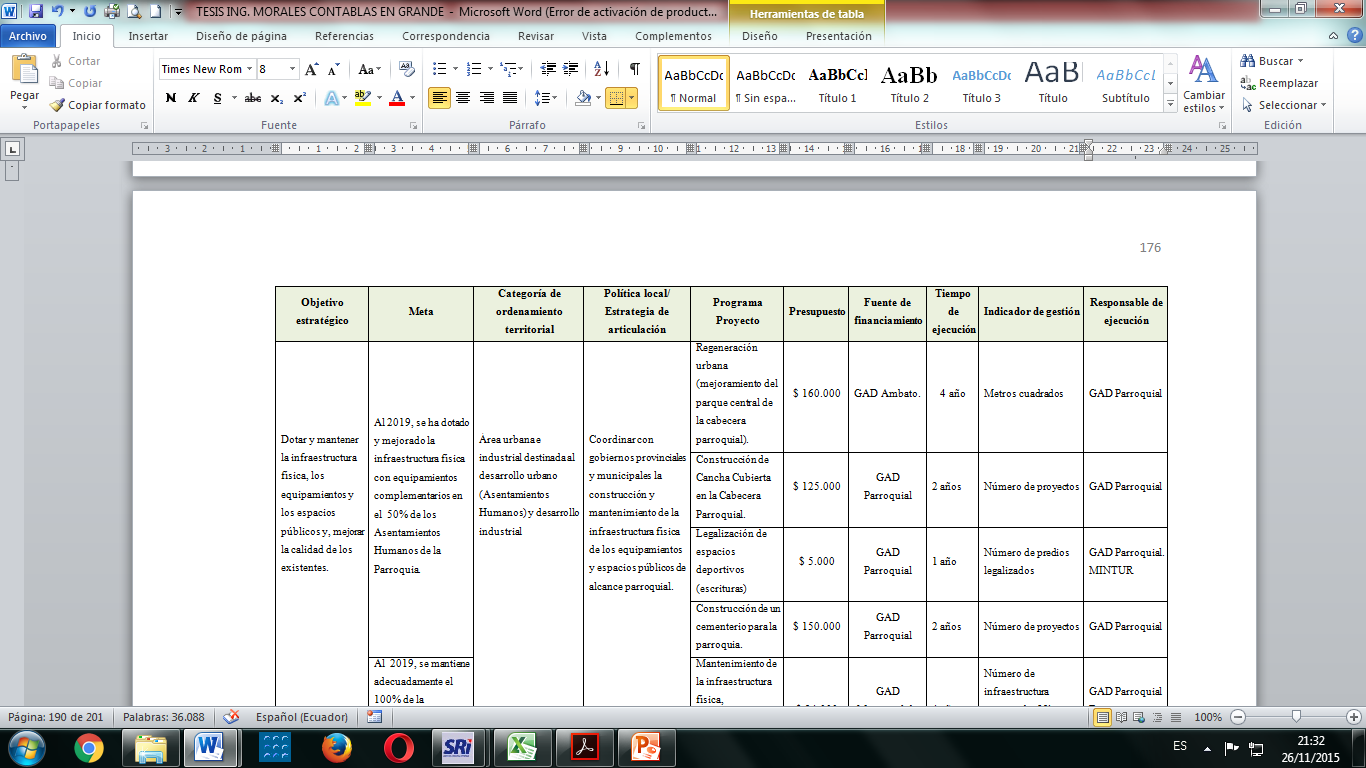 CONCLUSIONES
El alto nivel de gestión de las autoridades del GAD, ha permito mejorar las condiciones de vida de los habitantes de la parroquia, considerando además las buenas relaciones con los otros GAD Municipal y Provincial, permitirá en mediano o largo plazo mejorar la dotación de infraestructura públicas, el mejoramiento de la vialidad, los sistemas agroforestales, para mejorar la producción agropecuarios, el fomento de la asociatividad de productores e industriales de la parroquia y el fortalecimiento organizativo deben ser las líneas de acción en las que trabaje el GAD Parroquial.
GRACIAS POR SU ATENCIÓN